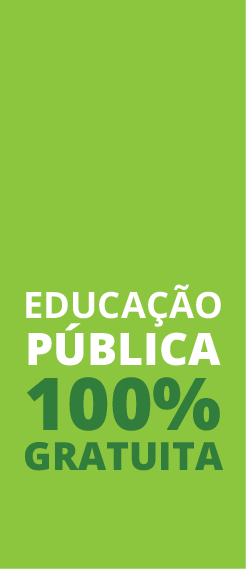 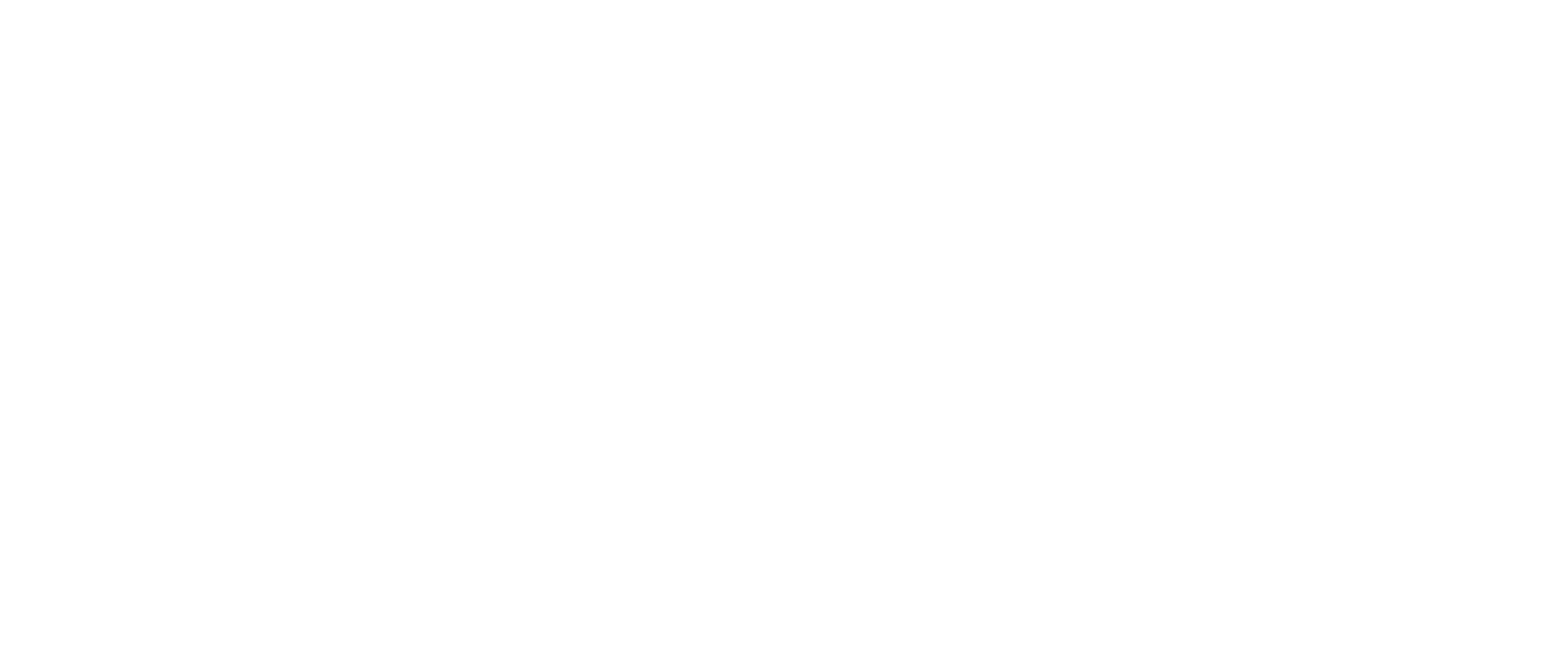 Apresentação da IF-CDOC
Coordenadoria de Documentação do Gabinete do Reitor
Everson Barros
Coordenador
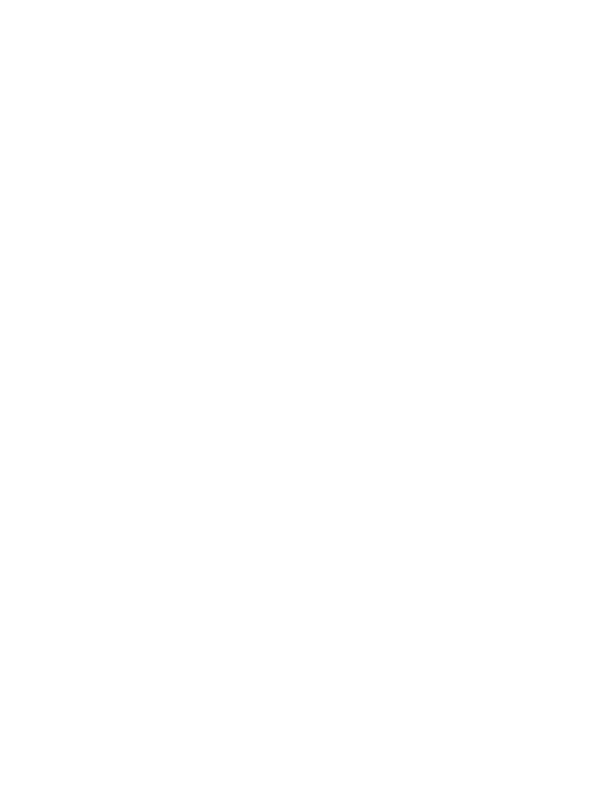 Introdução
A coordenadoria e suas competências
A Coordenadoria de Documentação do Gabinete do Reitor (CDOC) é uma coordenadoria de apoio/suporte dentro do gabinete do reitor.
Ela tem suas competências estabelecidas no Art. 24 do Regimento Geral, páginas 12 e 13.
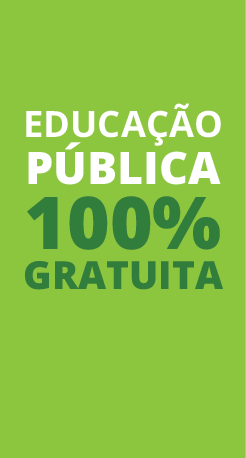 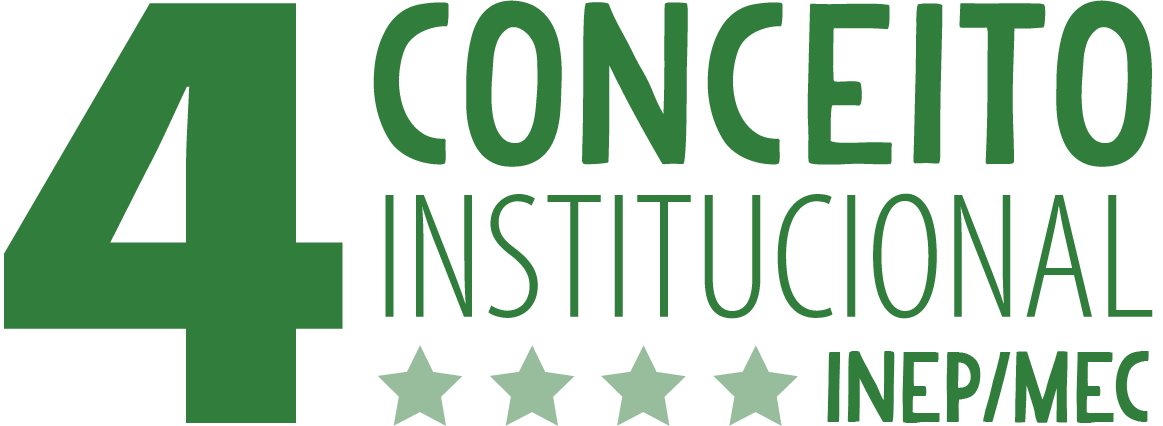 Instituto Federal Sul-rio-grandense
2
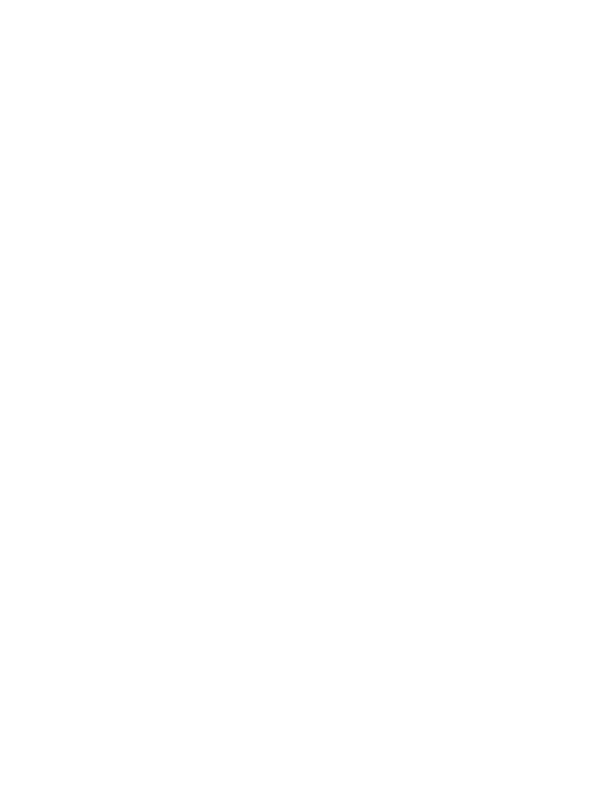 Resumo das atribuições
E algumas orientações básicas
É a unidade que produz (baseado em documentações de etapas/unidades anteriores) portarias de pessoal, ofícios, portarias e demais atos normativos que o reitor assina, cada qual envolvendo diversas outras áreas sistêmicas relacionadas ao seu teor.

Estes documentos (exceto ofícios) são disponibilizados no site através de Boletins Internos e páginas dedicadas, com auxílio da Coordenadoria de Comunicação Social (CCS), ficando de fácil acesso no menu lateral direito no "Espaço do Servidor".
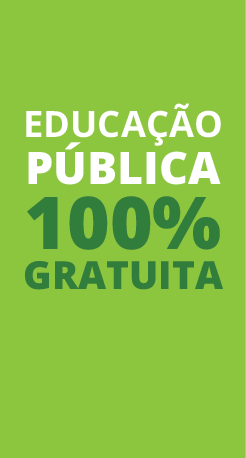 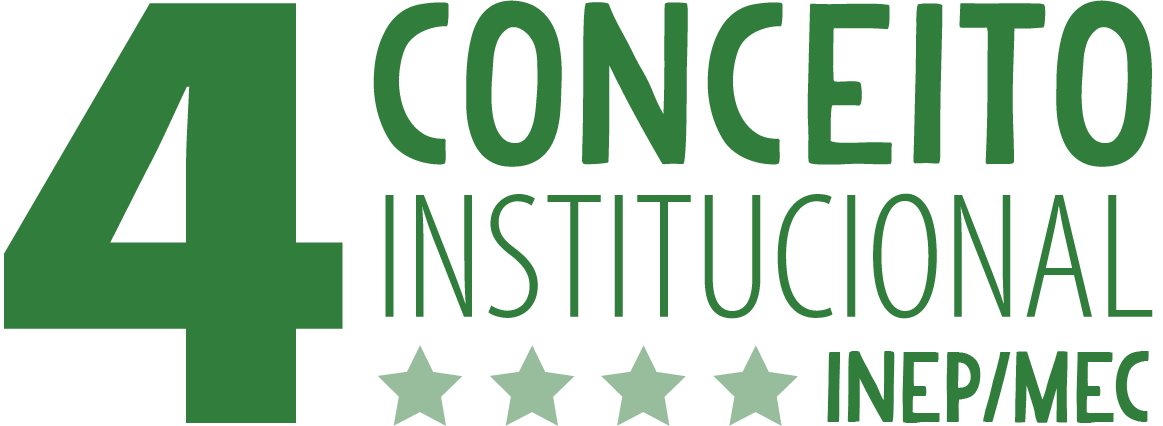 Instituto Federal Sul-rio-grandense
3
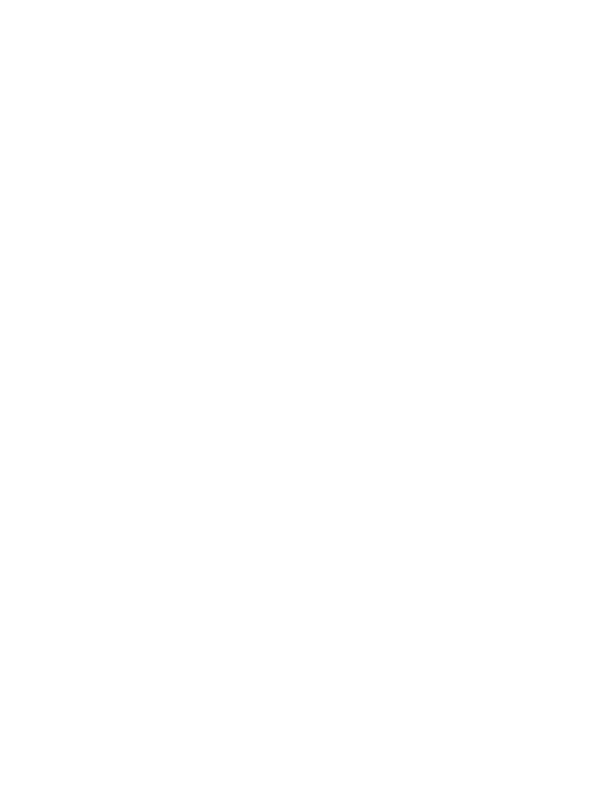 Resumo das atribuições
E algumas orientações básicas
É responsável pelo protocolo físico entre a reitoria e os câmpus, através do serviço de malotes dos correios.

Também é responsável, hoje, pelo registro analógico de diplomas que são assinados pelo reitor.
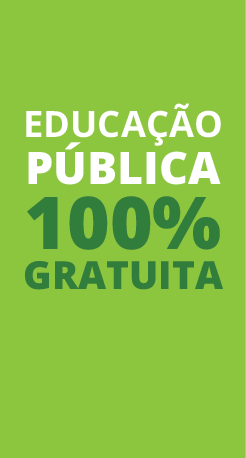 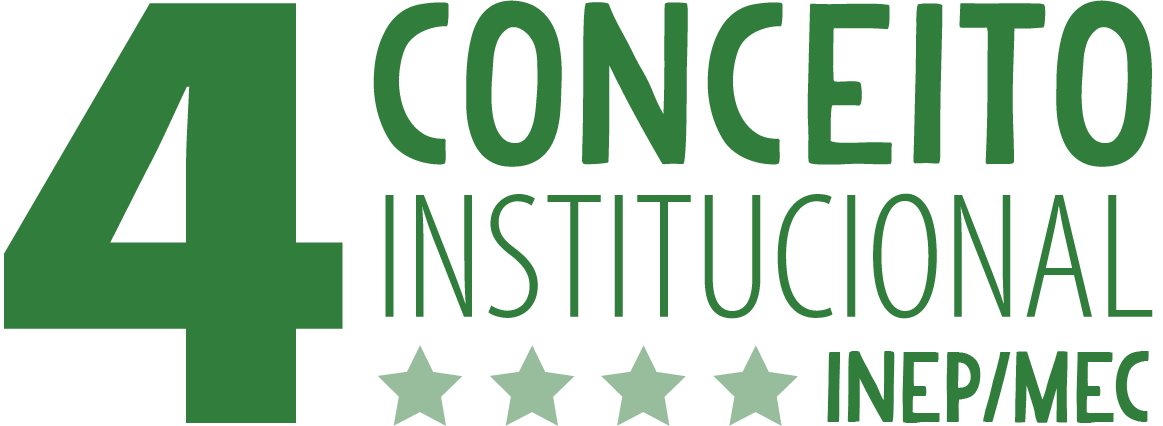 Instituto Federal Sul-rio-grandense
4
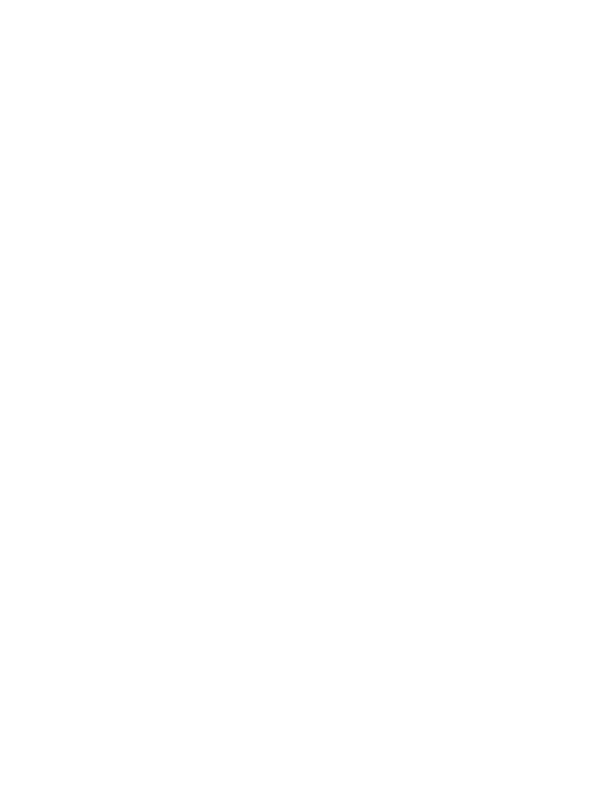 Resumo das atribuições
E algumas orientações básicas
Por fim, e ainda mais com o trabalho remoto, estamos trabalhando quase 100% em plataformas digitais, principalmente e-mail e SUAP (que é o caminho oficial para pedidos de emissão de documentos ao Gabinete do Reitor).

Para facilitar essa dinâmica a Diretoria de Desenvolvimento Institucional (DDI) tem trabalhado com as áreas sistêmicas e os câmpus para melhorar os processos e trâmites, dando mais transparência e organização a tudo, além de ajudar a padronizar.
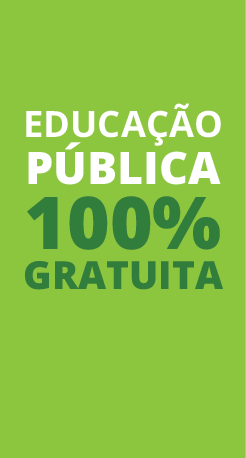 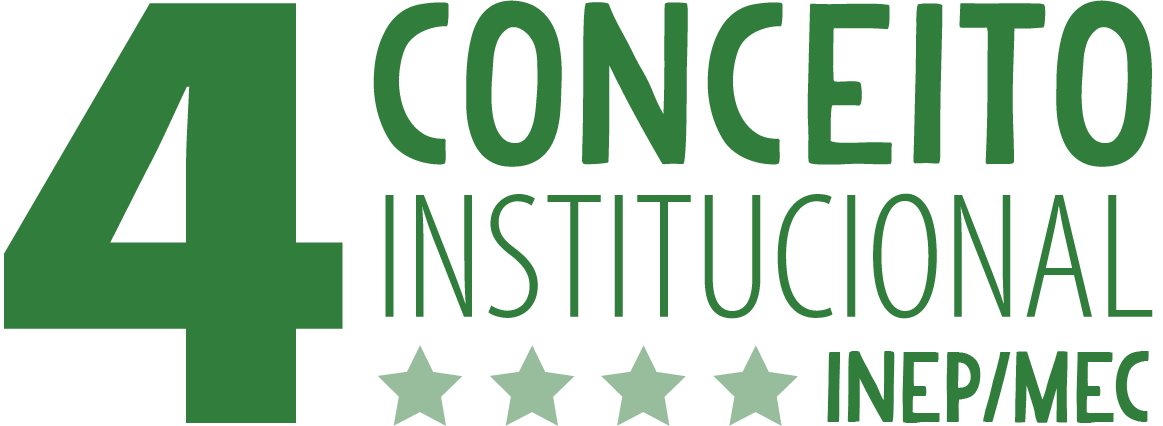 Instituto Federal Sul-rio-grandense
5
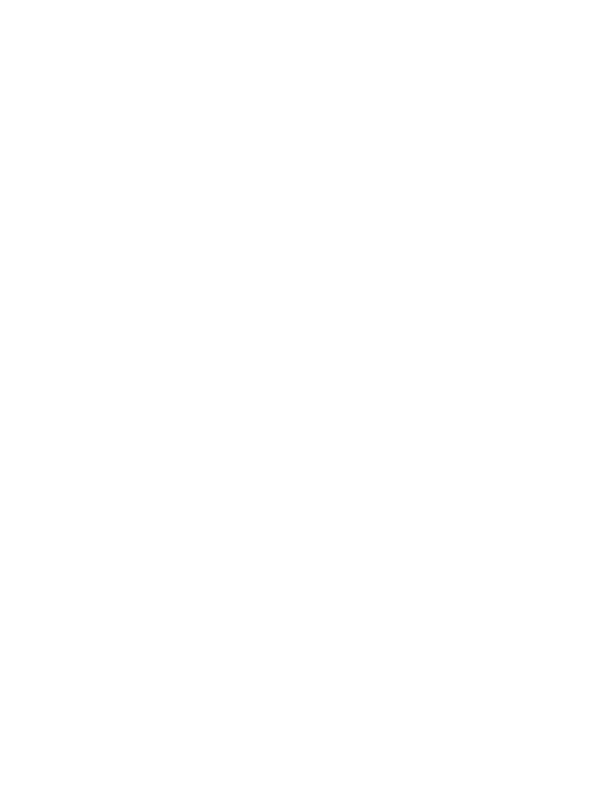 Resumo das atribuições
E algumas orientações básicas
Destaco aqui a Portaria 2109/2020, que orienta/organiza sobre pedidos de portarias e portarias de pessoal, e as bases de conhecimento, ambos disponíveis no nosso portal, mas que irei disponibilizar posteriormente para os gabinetes dos câmpus, reforçando que façam a divulgação dentre aqueles que operacionalizam esses pedidos em cada câmpus/unidade.

Alterações da Portaria 2109/2020:
Portaria IFSul n.º 11, de 31 de maio de 2021
Portaria IFSul n.º 12, de 16 de junho de 2021
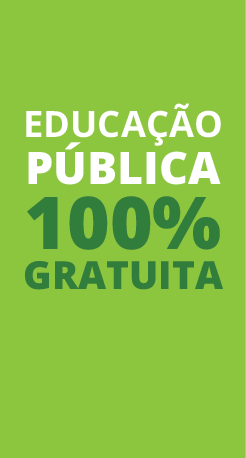 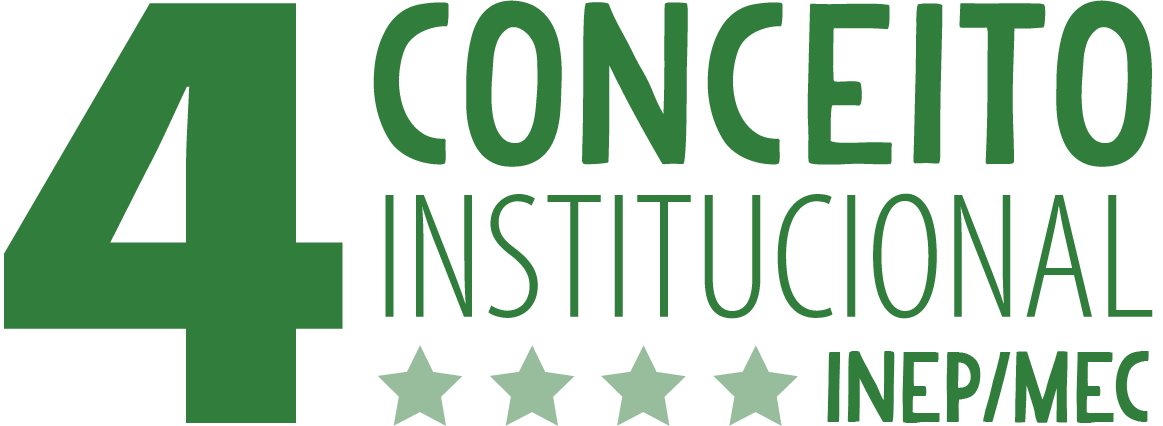 Instituto Federal Sul-rio-grandense
6
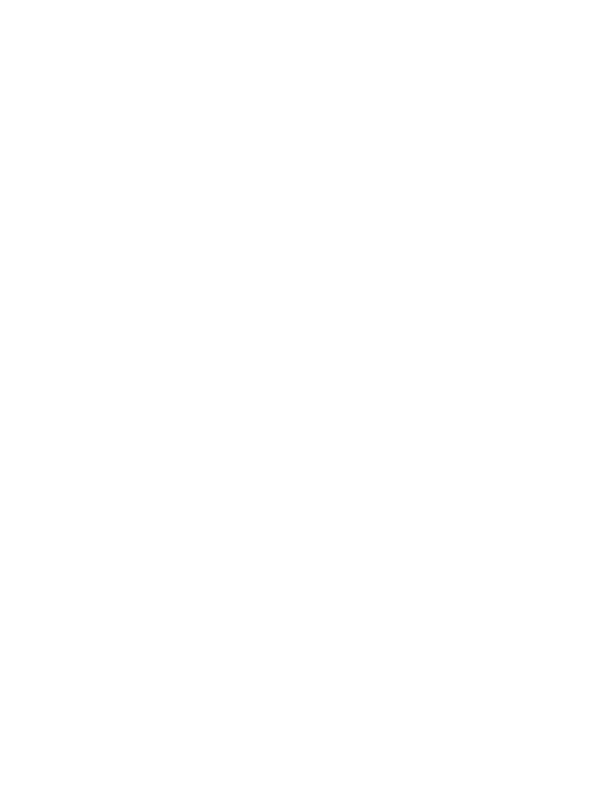 Resumo das atribuições
E algumas orientações básicas
Temos, ainda, a Base de Conhecimento: um conjunto de arquivos que descreve de forma simplificada o fluxo de cada processo do Sistema Unificado de Administração Pública (SUAP). O objetivo da Base de Conhecimento é orientar a/o usuária/o sobre a tramitação de processos eletrônicos no âmbito do IFSul.
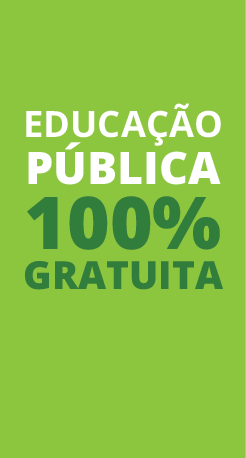 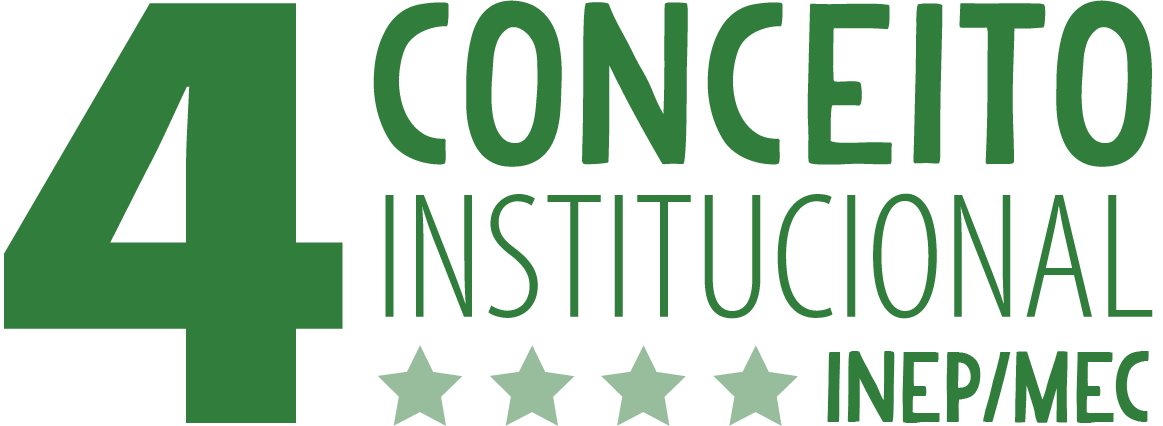 Instituto Federal Sul-rio-grandense
7
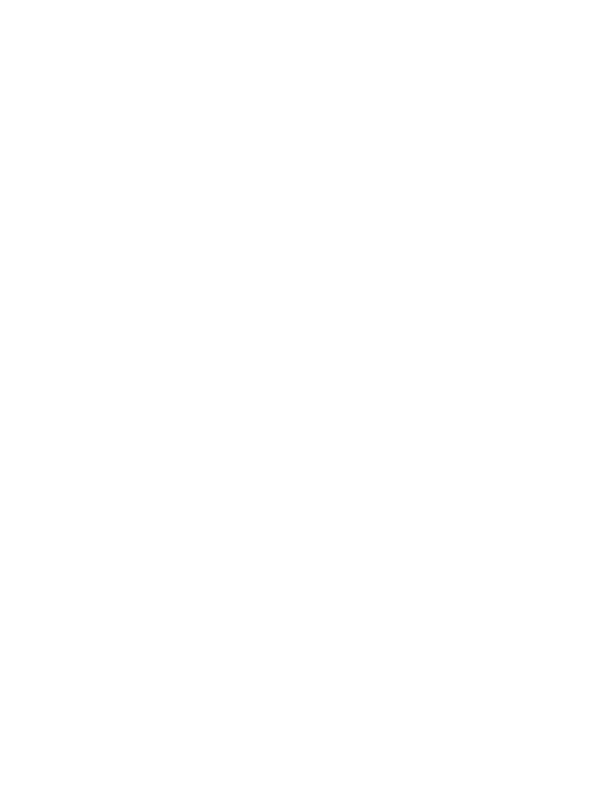 Resumo das atribuições
E algumas orientações básicas
Ainda no mesmo sentido temos a "Instrução Normativa IFSul nº 3", de 19 de maio de 2021 que estabelece diretrizes para elaboração, alteração e revogação dos atos normativos no âmbito do Instituto Federal Sul-rio-grandense (que inclui as portarias).

Temos também, na tela inicial do SUAP, manuais elaborados pela Diretoria de Tecnologia da Informação (DTI) e outros por áreas específicas de como operacionalizar alguns módulos dentro do SUAP, além das bases.
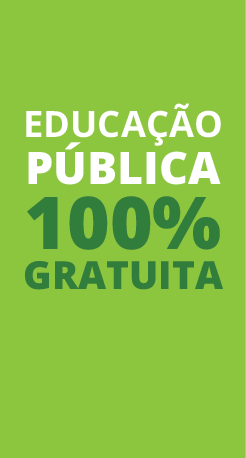 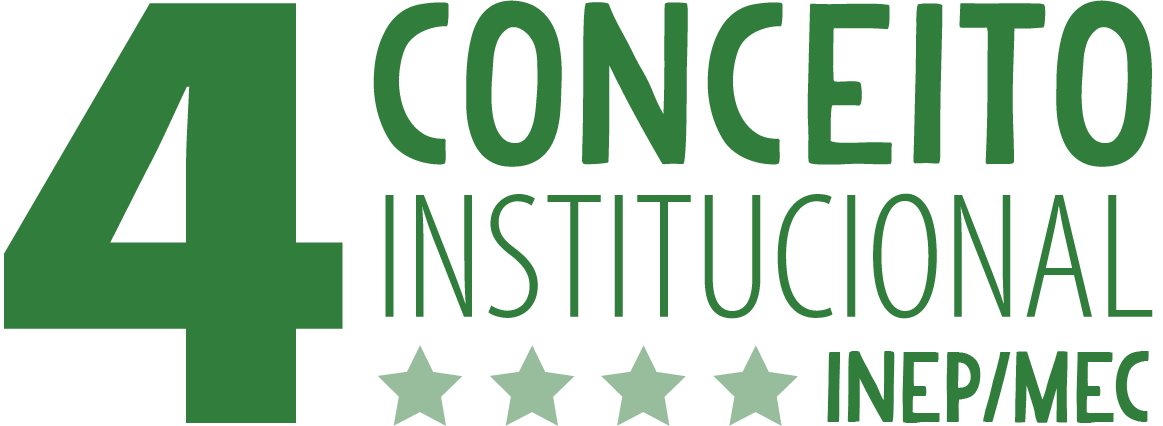 Instituto Federal Sul-rio-grandense
8
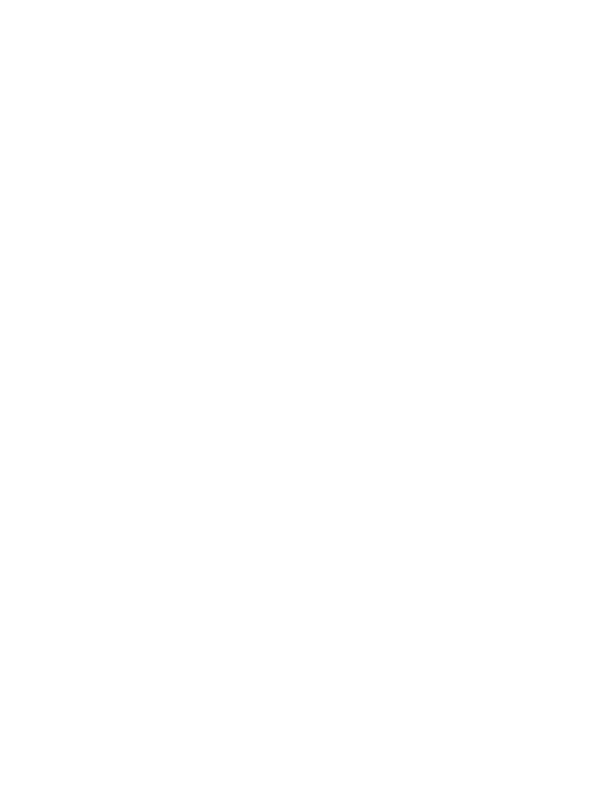 Resumo das atribuições
Facilitadores e contatos
Dito tudo isso, temos um papel importante de “Facilitadores”, auxiliando, na medida do possível, a sanar dúvidas dos gabinetes/unidades para que sempre possamos melhorar os fluxos e trâmites, buscando reduzir os erros e o tempo entre o pedido chegar na IF-CDOC e ser atendido.

Para tanto, disponibilizamos o e-mail do Gabinete do Reitor e da IF-CDOC:  "reitoria@ifsul.edu.br", caso precisem de suporte em alguma etapa relacionada a nós ou precisem ser direcionados a área sistêmica que trata do assunto (e ainda não tenham contato deles) e para contatos mais rápidos/informais o meu WhatsApp (53) 99144-4611.
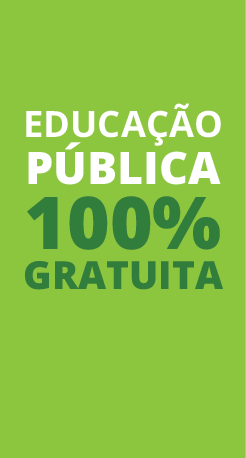 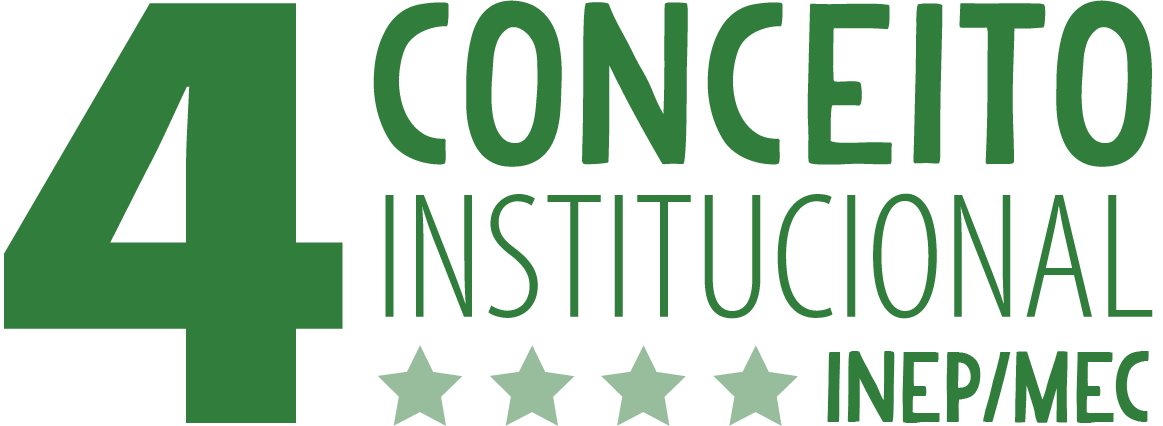 Instituto Federal Sul-rio-grandense
9
MUITOOBRIGADO
Everson Barros
www.ifsul.edu.br
reitoria@ifsul.edu.br(53) 99144-4611